ГИОТЭК
Закрытое Акционерное Общество
Адрес: 119991, г.Москва, 
Ленинский пр-т., д.63/2, корп.1
РГУ нефти и газа им. Губкина И.М.
Телефон/факс: (495)777-52-48
E-mail: info@giotek.ru
Сайт: http://www.giotek.ru
Штанги насосные модифицированные
2015
Функциональное назначение штанг насосных (ШН) состоит в передаче знакопеременного движения от станков-качалок к глубинным штанговым насосам (ШГН) для обеспечения подьема нефти и нефтесодержащей жидкости на поверхность. В процессе эксплуатации ШН подвергаются сложному силовому напряжению (растяжению, изгибу, кручению), воздействие которого усиливается коррозионными процессами за счет воздействия сероводорода, углекислоты, биологической коррозии и т.п.
		В соответствии с ГОСТ 13877 на ШН гарантируется наработка (число циклов качания)  5 млн циклов. Критерием фактической надежности эксплуатации ШН и их наработки является обрыв штанговой колонны. До 70 % обрывов ШН происходит на расстоянии 150-250 мм от торца штанги, при этом основное тело штанги может оставаться в пригодном для дальнейшей эксплуатации состоянии.
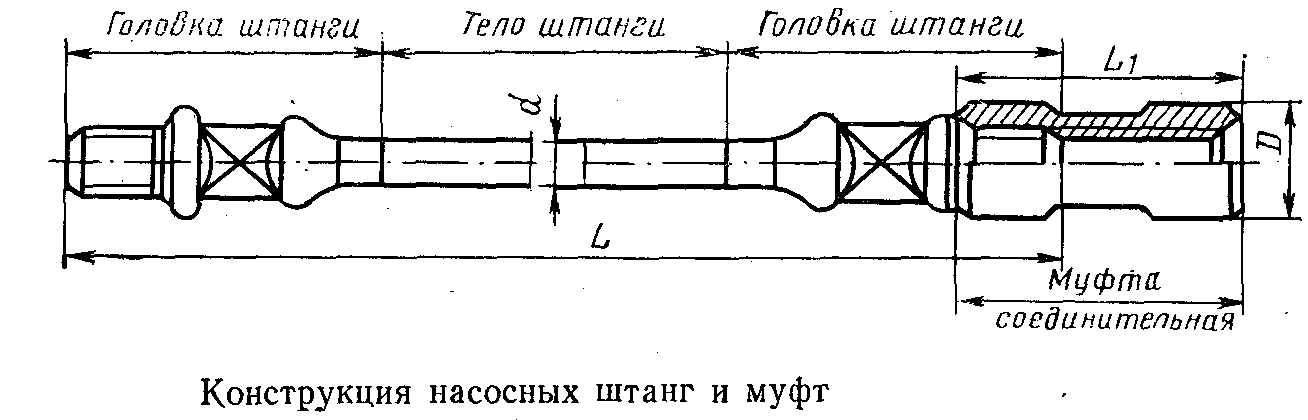 Восстановление работоспособности скважины при обрыве штанговой колонны осуществляется в аварийном режиме со значительными затратами, в том числе за счет потерь нефти, связанных с простоем скважины. 
		Повышение работоспособности ШН и снижение материальных затрат является приоритетным направлением для нефтедобычи на скважинах, оборудованных ШГН.
	В процессе эксплуатации таких скважин у добывающей компании скапливаются значительные объемы отработанных ШН, которые занимают складские площади и производственные площадки. На смену отработанным ШН закупаются значительные объемы новых. Однако, как упоминалось выше, основная масса дефектов позволяет использовать тело ШН далее после выполнения ремонтных мероприятий.
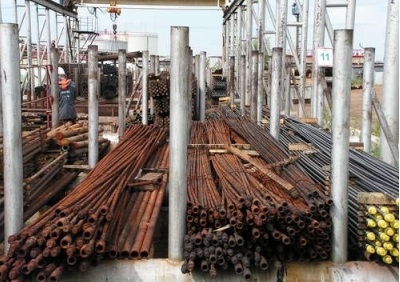 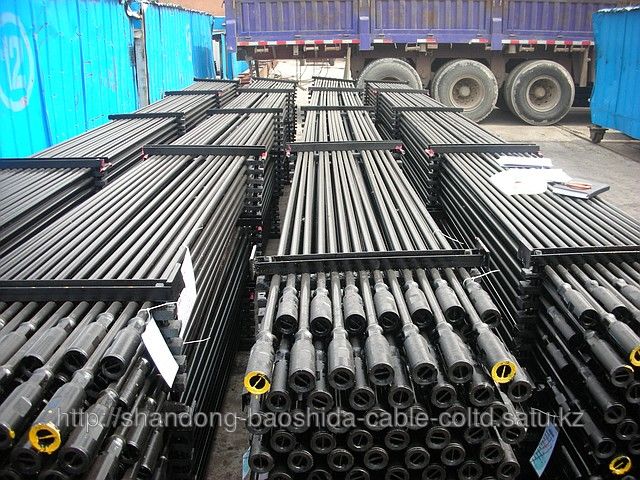 Традиционным вариантом ремонта б/у ШН является следующая технология:
	-  входной визуальный и приборный контроль
	- мойка 
	- отрез головок 
	- правка тела в косоволковом станке
	- дефектоскопия тела ШН в выбраковкой на непригодные к ремонту
	- ковка головок на горизонтально-ковочной машине (ГКМ)
	- термообработка-нормализация в термоагрегатах
	- дробеметная очистка
	- нарезка резьбы, шаблонирование, маркировка
	- наворачивание муфт, установка заглушек, консервация 
 
		У данной технологии есть ряд недостатков:
	- к ремонту допускаются б/у ШН с износом поперечного сечения не более 20%. ШН с износом 20 и более % не подлежат дальнейшему ремонту и утилизируются.  То есть фактически происходит резкое ограничение количества отремонтированных ШН.
	- не происходит улучшения состояния поверхности тела ШН и увеличения прочностных характеристик металла.
	- отремонтированные ШН имеют укороченную длину 7,2 метра.
Для повышения эффективности ремонта ШН разработана новая технология: Метод пластической деформации с термообработкой (ПДТ).
	- входной визуальный и приборный контроль
	- мойка и подготовка к сортировке по классу и марке стали
	- отрез головок
	- механическая зачистка дефектов
	- нагрев до температуры прокатки (1250 град)
	- пластическая деформация в режиме высокотемпературной механической обработки по марщруту 25мм-22мм-19мм-16мм в косоволковом станке. Маршрут устанавливается в зависимости от выявленных дефектов и общего состояния тела ШН.  При этом поверхностные дефекты полностью устраняются, металл тела получает дополнительные механические воздействия, значительно улучшающие его свойства.
	- закалка металла после прокатки со скоростью охлаждения до 100 градусов в секунду в зависимости от класса и марки стали ШН
	- высокий отпуск при температуре 600-650 град с выдержкой в течение 2-3 часов. Режим отпуска так же определяется для каждой марки стали.
	- выполнение финишных операций производится традиционным способом.
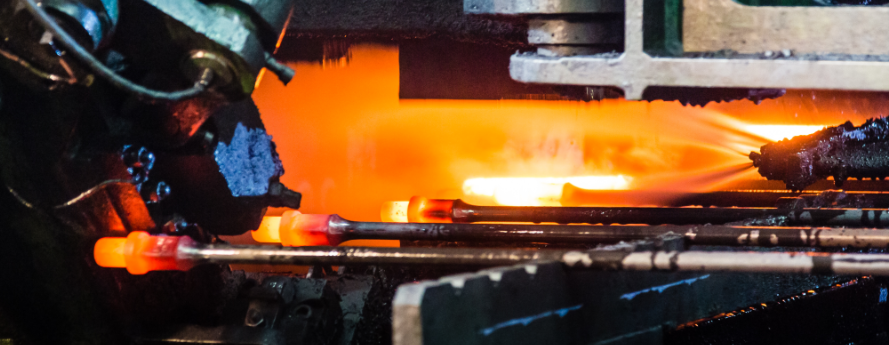 При использовании данной технологии, по сути, получается новая  модифицированная насосная штанга (ШНм) с прочностными и эксплуатационными характеристиками, превышающими действующие стандарты ГОСТ. 
 


		










	На данный момент ШНм эксплуатируются в штатном режиме в скважинах ОАО «Татнефть» - НГДУ «Азнакаевскнефть» и «Альметьевскнефть». Данные скважины характеризуются как тяжелые по условиям эксплуатации оборудования. Наработка составляет более 6 млн. циклов. Эксплуатация продолжается.
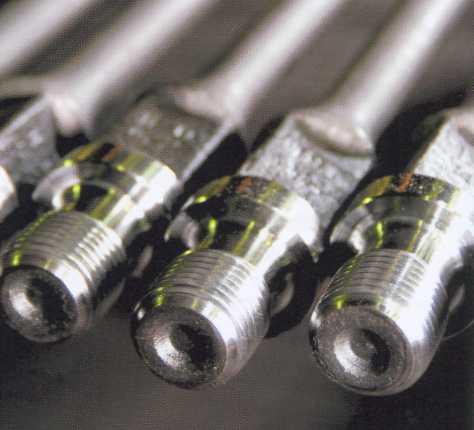 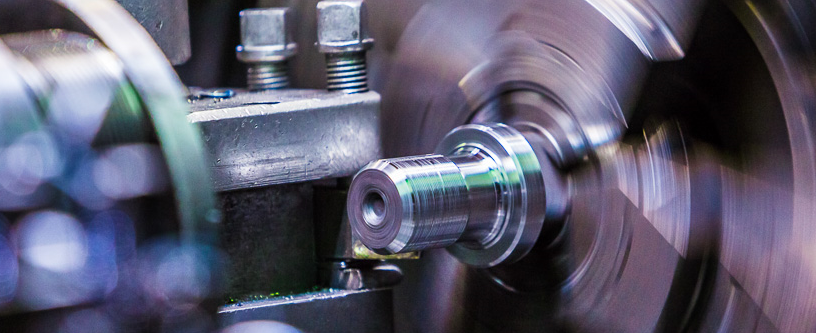 Для определения механических характеристик ШН обычно указываются основные параметры по прочности и пластичности, которые характеризуют их надежность. 
		В таблице 1 приведены основные показатели механических характеристик ШНм в сравнении с требованиями действующих российских и международных стандартов.
		Из  таблицы 1 наглядно видно, что технология ремонта ШН методом пластической деформации с термообработкой обеспечивает значительное повышение прочностных и пластических характеристик ШНм и, как следствие, их надежность и долговечность в эксплуатации. При этом, из б/у ШН более низкого класса прочности «К» можно получать штанги, превышающие класс прочности «Д».
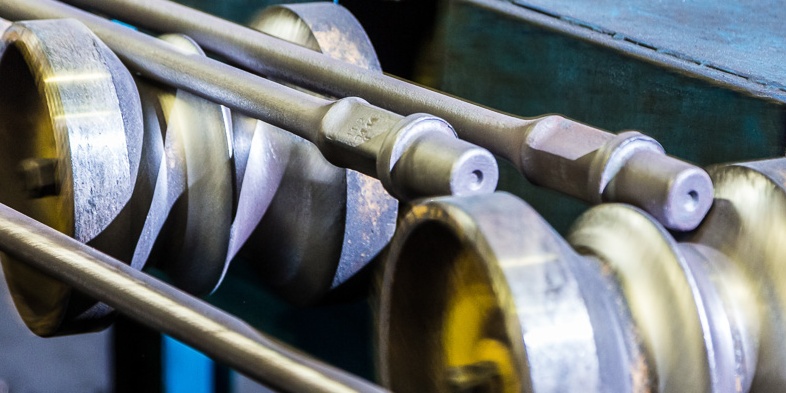 Табл.1.Механические характеристики штанг насосных, восстановленных пластической деформацией в сравнении с требованиями отечественных и зарубежных стандартов, установленных к новым штангам
Основными преимуществами использования ШНм, полученными по методу ПДТ являются:
	- снижение затрат на приобретение новых ШН за счет переработки б/у ШН. Стоимость ремонта б/у ШН по методу ПДТ составляет до 60% от стоимости новой ШН  при условии переработки давальческого материала заказчика. 
	Стоимость производства ШНм «под ключ» составит до 80 % от стоимости новой ШН.
	- увеличение срока безаварийной эксплуатации колонны ШН за счет значительного улучшения эксплуатационных характеристик.
	- увеличение длины ШНм до 9-10 м.
	- снижение общего веса колонны ШН до 35% за счет использования штанг меньшего сечения, которое с большим запасом компенсируется увеличением прочности до 70%.
	- увеличение надежности и межремонтного периода работы глубинных штанговых насосов и станков-качалок за счет снижения нагрузки на них колонны ШН.
	- снижение энергопотребления станков-качалок за счет снижения механической нагрузки. 
 
		Технология ПДТ защищена патентами на изобретение №№
	2359104, 23567718.